Which FHIR resources for laboratory catalogs of tests/panels?
These slides are a follow-up on discussion held in OO on Thursday Q2 at San Antonio WGM, and continued during the Jan-23 catalog call.

Given the stakeholders participating to these discussions, the focus is still on lab compendium (eDOS on FHIR), with the aim of reaching a final stable choice for this kind of catalog before moving to another kind (drugs, devices, …)
Lab catalogs have been tested at each connectathon since New Orleans.
François Macary
1
Representing the full Catalog
The full catalog is represented by an instance of the Composition resource, profiled by the Catalog profile.
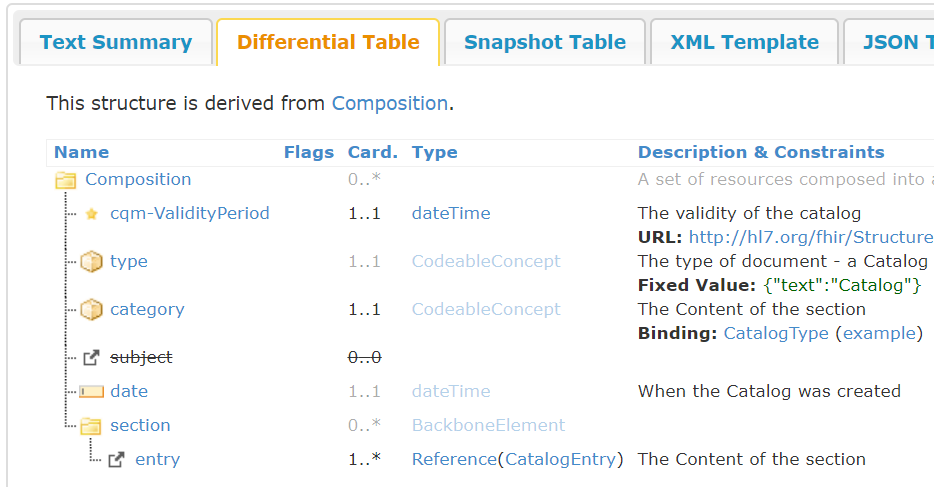 The entries of the catalog are instances of CatalogEntry, hooked to Composition.section.entry
http://build.fhir.org/catalog.html
2
An entry of the catalog, searchable by the catalog consumers
A CatalogEntry resource represents an entry of one Catalog. 
It acts as a wrapper that contextualizes the inclusion into the catalog of an item selectable by catalog consumers.
CatalogEntry (DomainResource)
identifier : Identifier [0..*]
name : string [0..1]
type : code [1..1] «CatalogEntryType!»
status : code [1..1] «CatalogEntryStatus!»    (draft|active|retired)
effectivePeriod : period [0..1]
orderable : Boolean [1..1]
referencedItem : Reference [1..1] «DeviceDefinition|Organization| 
         Practitioner|PractitionerRole|HealthcareService|Location|     
         ActivityDefinition|PlanDefinition|SpecimenDefinition|    
         ObservationDefinition|MedicationKnowledge|Substance»
updatedBy : Reference [0..1] «Device|Person»
billingCode : CodeableConcept [0..*] <<CPTCodes??>>
billingSummary : string[0..1]
setupScheduleSummary : string[0..1]
limitationSummary : string[0..1]
regulatorySummary : string[0..1]
relatedEntry
[0..*]
RelatedEntry
relationship : code [1..1]  
             «CatalogEntryRelationship!»
   (mayTrigger|is-replaced-by|includes)
target : Reference [1..1] «CatalogEntry»
Proposed additions from San Antonio connectathon
3
An instance of CatalogEntry may reference other related instances
CatalogEntry
relatedEntry
[0..*]
The purpose of this mechanism is to enable:
an entry to be retired and replaced by another one (for future orders). (e.g. the lab has replaced one of its IVD devices, and the new device systematically adds one more measurement to the panel, therefore the new entry in the catalog shows how the new panel looks like. The former panel still exists but is no longer orderable)
to express that the item referenced by the current entry may trigger the item referenced by the related entry. (e.g. the bacteriology panel may trigger various AST reflex panels, depending on the current organization of the bacteriology work area of the lab)
to express that the item referenced by the current entry includes in all cases the item referenced by the related entry. (e.g. a lipid exploration profile includes in all cases the lipid panel on serum/plasma)

The idea is to use such relationships when they reflect organizational choices and updates and therefore exist in the context of the current release of the catalog (supporting the organization) rather than statically across the items themselves.
RelatedEntry
relationship : code [1..1]  
             «CatalogEntryRelationship!»
   (mayTrigger|is-replaced-by|includes)
target : Reference [1..1] «CatalogEntry»
4
Example “A”: a panel
Reason for testing
LOINC 67098-4
Property Find, Scale Nom
Value set of answers
…
Venous blood specimen
Preferred: Serum, yellow cap
minimum volume
handling
 …
Input observation
Specimen requirements
Serum electrolyte panel
LOINC 24326-1
status: active
…
Alternate: Plasma, green cap
minimum volume
handling
…
Output observations
Serum Sodium
Serum Potassium
Serum Chloride
LOINC 2951-2
mmol/L
…
LOINC 2823-3
mmol/L
…
LOINC 2075-0
mmol/L
…
5
Example “B”: a single test
Reason for testing
LOINC 67098-4
Property Find, Scale Nom
Value set of answers
…
Venous blood specimen
Preferred: Serum, yellow cap
minimum volume
handling
 …
Input observation
Specimen requirements
Serum Potassium test
LOINC 2823-3
status: active
…
Alternate: Plasma, green cap
minimum volume
handling
…
Output observation
Serum Potassium
LOINC 2823-3
mmol/L
…
6
“A” tested at Jan-2018 and May-2018 connectathons,and then pushed back by FMG in July 2018
The composition of the panel should be conveyed by the resources representing this item. Not by the catalog entries.
Catalog


entry
entry
entry
…




entry
…




entry
…




entry
EntryDefinition
(orderable)
ActivityDefinition
(IVD panel or test)
Serum electrolyte panel
uses
SpecimenDefinition
(kind of sample to be provided to lab)
EntryDefinition
(supporting)
Venous blood specimen
has-input
ObservationDefinition
EntryDefinition
(supporting)
Reason for testing
has-output
ObservationDefinition
EntryDefinition
(supporting)
Serum sodium
7
“A” tested at Sept-2018 and Jan-2019 connectathons
These two different paths to reach the supporting resources open the door to inconsistencies.
Composition
Laboratory compendium
…
entry
…

entry
entry
entry
entry
entry
…
CatalogEntry
status : active
effectivePeriod
orderable : true
…
ActivityDefinition
code:
coding:
system: http://loinc.org
code: 24326-1
display: Serum electrolyte panel
…
specimenRequirement
observationRequirement
observationResultRequirement 
observationResultRequirement observationResultRequirement
SpecimenDefinition
venous blood
CatalogEntry
ObservationDefinition
Reason for testing
CatalogEntry
ObservationDefinition
Sodium
CatalogEntry
ObservationDefinition
Potassium
CatalogEntry
New elements added to ActivityDefinition
ObservationDefinition
Chloride
CatalogEntry
8
OO discussion in San Antonio, Jan-2019: trying to replace CatalogEntry by an extension on Composition.section.entry
A complex extension on entry would not simplify life of implementers (understatement)
Composition
Laboratory compendium
…
section chemistry
entry
  extension {
        status : active
        effectivePeriod {
              start
              end
        }
        orderable : true
        …
  }
…
ActivityDefinition
code:
coding:
system: http://loinc.org
code: 24326-1
display: Serum electrolyte panel
…
specimenRequirement
observationRequirement
observationResultRequirement 
observationResultRequirement observationResultRequirement
SpecimenDefinition
venous blood
ObservationDefinition
Reason for testing
ObservationDefinition
Sodium
ObservationDefinition
Potassium
ObservationDefinition
Chloride
9
Final choice
CatalogEntry used only for referencing the items of the catalog that the consumers need to be able to search for and select. In the case of a lab compendium: the tests, panels & profiles.
A lab IVD test/panel/profile is a diagnostic service that the lab can perform. It is an activity or a set of activities. In FHIR the definition of this service is represented by an instance of ActivityDefinition.
This instance may reference other instances of ActivityDefinition (e.g. the individual tests that compose the panel).
This instance references as many instances of SpecimenDefinition as specimens needed to perform the service.
This instance references as many instances of ObservationDefinition as input observations needed, and output observations produced.
10
Organization of the resources in the Catalog for (“B”)
Composition
Laboratory compendium
…
section chemistry
entry
…
CatalogEntry “B”
status : active
effectivePeriod
orderable : true
referencedItem
ActivityDefinition
code:
coding:
system: http://loinc.org
code: 2823-3
display: Serum potassium test
…
specimenRequirement
observationRequirement
observationResultRequirement
SpecimenDefinition
venous blood
ObservationDefinition
Reason for testing
ObservationDefinition
Serum potassium 
(as anobservation)
11
1st possible valid organization of the catalog for (“A”)
Composition
Laboratory compendium
…
section chemistry
entry
…
CatalogEntry “A”
status : active
effectivePeriod
orderable : true
referencedItem
ActivityDefinition
code:
coding:
system: http://loinc.org
code: 24326-1
display: Serum electrolyte panel
…
specimenRequirement
observationRequirement
observationResultRequirement 
observationResultRequirement observationResultRequirement
SpecimenDefinition
venous blood
CatalogEntry “Na”
status : active
effectivePeriod
orderable : true
referencedItem
ObservationDefinition
Reason for testing
ObservationDefinition
Sodium
CatalogEntry “PROFILE”
status : active
effectivePeriod
orderable : true
referencedItem
ObservationDefinition
Potassium
ActivityDefinition
code:
coding:
system: http://loinc.org
code: 24326-1
display: TSH
…
specimenRequirement
observationRequirement
observationResultRequirement 
observationResultRequirement observationResultRequirement
ObservationDefinition
Chloride
12
2nd possible valid organization of the catalog for (“A”)
Composition
Lab compendium
…
section chemistry
entry
…
entry
entry
entry
…
ActivityDefinition
code:
coding:
system: http://loinc.org
code: 24326-1
display: Serum electrolyte panel
…
specimenRequirement
observationRequirement
subActivity 
subActivity
subActivity
CatalogEntry “A”
status : active
effectivePeriod
orderable : true
ActivityDefinition
…
system: http://loinc.org
code: 2951-2
display: Na
specimenRequirement
observationRequirement
observationResultRequirement
SpecimenDefinition
venous blood 
(for full panel)
CatalogEntry “Na”
status : active
effectivePeriod
orderable : true
ObservationDefinition
Reason for testing
ActivityDefinition
…
system: http://loinc.org
code: 2823-3
display: K
specimenRequirement
observationRequirement
observationResultRequirement
CatalogEntry “K”
status : active
effectivePeriod
orderable : true
SpecimenDefinition
venous blood 
(for single ion)
ObservationDefinition
Sodium
CatalogEntry “Cl”
status : active
effectivePeriod
orderable : false
ActivityDefinition
…
system: http://loinc.org
code: 2075-0
display: Cl
specimenRequirement
observationRequirement
observationResultRequirement
ObservationDefinition
Potassium
ObservationDefinition
Chloride
13
Additional arguments
Observation is an “event” resource from a FHIR workflow perspective. The focus is on what is observed.
An instance of Observation is not meant to express an “intent”, even less an “order”. One does not order an observation, but rather an activity that is likely to produce the expected observation.
ObservationDefinition is the “definition” resource, which characterizes a kind of observation
ActivityDefinition is the “definition” resource, which characterizes a kind of activity that can be requested or ordered.
This is why, since September 2016, the Catalog project has enhanced ActivityDefinition for the purpose of catalogs of services (e.g. lab compendium), and has built the new resource ObservationDefinition to convey the definition of a kind of observation.
14
Lab Product Catalog to Performing Activity
Activity to be performed with supporting 
performing resources (eg:  SpecimenDefinition, ObservationDefintion)
Lab Product Catalog of Activities
with supporting  ordering  related fields
(eg: summary fields)
Composition
Lab compendium
…
section chemistry
entry
…
entry
entry
entry
…
CatalogEntry referencedItem
code:  381
name: “Creatinine, 24-Hour Urine”
status : active
effectivePeriod
orderable : true
     billingSummary : CPT 82570;   CPT code 81050 may be added at an additional charge for volume measurement
    setupScheduleSummary 
    limitationSummary 
    regulatorySummary
SpecimenDefinition
24-hour urine
ActivityDefinition
code:  381
coding:
system: http://loinc.org
code: 2162-6
display: Creatinine
…
specimenRequirement
observationRequirement
observationResultRequirement
ObservationDefinition
code: 85996211
Specimen Volume
ObservationDefinition
code: 25025900
Creatinine
15
Single (381)  & Panel with Multiple Observations (757)
SpecimenDefinition
24-hour urine
Composition
Lab compendium
…
section chemistry
entry
…
entry
entry
entry
…
ActivityDefinition
code:  757 
…
specimenRequirement
observationRequirement
observationResultRequirement
observationResultRequirement
observationResultRequirement
CatalogEntry referencedItem
code:  757
name: “Protein, Total, 24-Hour Urine with Creatinine”
status : active
effectivePeriod
orderable : true
ObservationDefinition
code: 85996211
Specimen Volume
ObservationDefinition
code: 25025900
Creatinine
CatalogEntry referencedItem
code:  381
name: “Creatinine, 24-Hour Urine”
status : active
effectivePeriod
orderable : true
ObservationDefinition
code: 50054600
Protein
ActivityDefinition
code:  381
…
specimenRequirement
observationRequirement
observationResultRequirement
ObservationDefinition
code: 50054550
Protein/Creatinine
16
Single (381), Panel (757) and Profile (1169)
CatalogEntry referencedItem
code:  1169
name: “Protein, Total and Protein Electrophoresis, Urine, with Scan”
orderable : truerelatedEntry:relatedEntry:
ActivityDefinition
code:  1169
Composition
Lab compendium
…
section chemistry
entry
…
entry
entry
entry
…
RelatedEntry   
relationship:   includestarget:   (%1169)
No ObservationDefinition linked to Profile
RelatedEntry   
relationship:  includestarget:  (757)
SpecimenDefinition
24-hour urine
ActivityDefinition
code:  %1169
CatalogEntry    code:  %1169
name: “PROTEIN ELECTROPHORESIS (URINE), WITH SCAN”
orderable : false
ActivityDefinition
code:  757 
…
specimenRequirement
observationRequirement
observationResultRequirement
observationResultRequirement
observationResultRequirement
ObservationDefinition
code: 85996211
Specimen Volume
CatalogEntry code:  757
name: “Protein, Total, 24-Hour Urine with Creatinine”
orderable : true
ObservationDefinition
code: 25025900
Creatinine
ObservationDefinition
code: 50054600
Protein
ActivityDefinition
code:  381
…
specimenRequirement
observationRequirement
observationResultRequirement
CatalogEntry code:  381
name: “Creatinine, 24-Hour Urine”
orderable : true
17
ObservationDefinition
code: 50054550
Protein/Creatinine
Single (381), Panel (757), Profile (1169,10263), Reflex (213)
ActivityDefinition
code:  1169
CatalogEntry        code:  1169    orderable : true
name: “Protein, Total and Protein Electrophoresis, Urine, with Scan”
relatedEntry:relatedEntry:
Composition   Lab compendium  
    section chemistry
entry
entry
entry
entry
entry
entry
entry
…
RelatedEntry   
relationship: includestarget:   (%1169)
ActivityDefinition
code:  10263
CatalogEntry        code:  10263    orderable : true
name: “Protein Electrophoresis, with Total Protein and Reflex to IFE, Urine”
relatedEntry:relatedEntry:
RelatedEntry relationship:  includestarget:   (%10263)
ActivityDefinition
code:  %1169
CatalogEntry    code:  %1169   orderable : false
name: “PROTEIN ELECTROPHORESIS (URINE), WITH SCAN”
RelatedEntry   
relationship: includestarget:  (757)
CatalogEntry    code:  %10263   orderable : false
name: “ELECTROPHORESIS (U)”
relatedEntry:
ActivityDefinition
code:  %10263
RelatedEntry   
relationship: includestarget:  (757)
CatalogEntry code:  213  name: “IMMUNOFIXATION, URINE”  orderable : true
ActivityDefinition
code:  213
RelatedEntry   relationship:mayTriggertarget:   (213)
CatalogEntry code:  757  name: “Protein, Total, 24-Hour Urine with Creatinine”
orderable : true
ActivityDefinition
code:  757
18
CatalogEntry code:  381  name: “Creatinine, 24-Hour Urine”  orderable : true
ActivityDefinition
code:  381